2
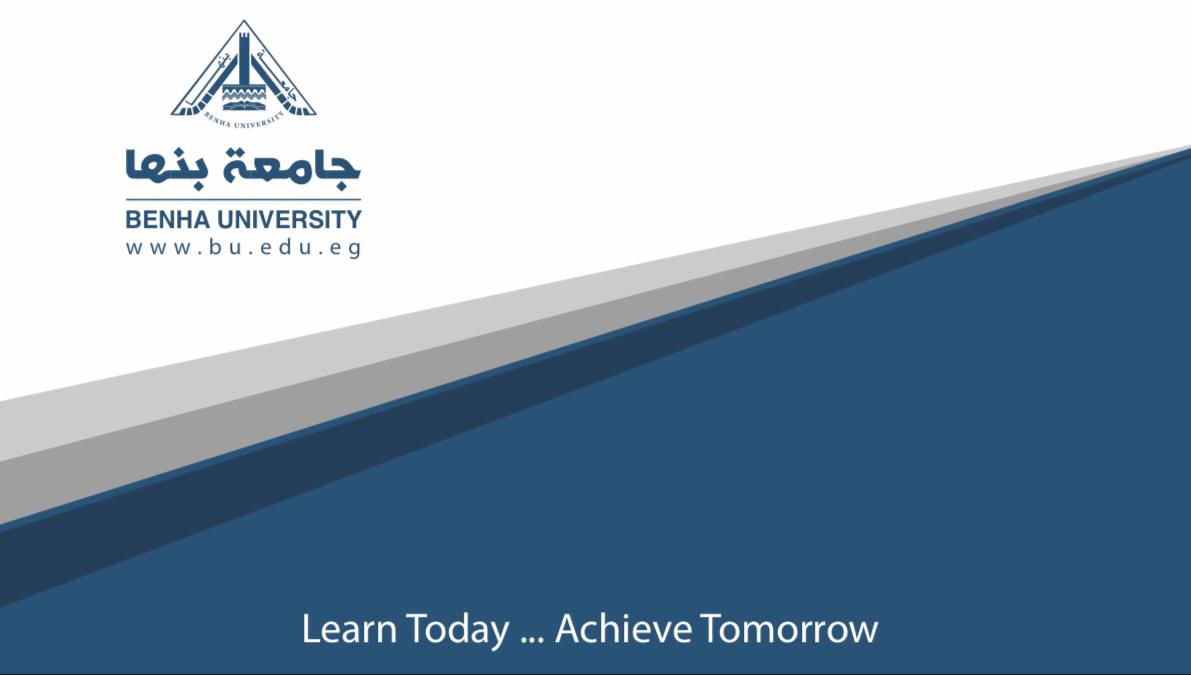 البرامج الإخبارية
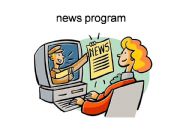 د. سمية عرفات
د. عمرو الشيخه
أنواع النشرة:
هناك النشرات الإخبارية العامة، أى التى توجه إلى المجتمع كله، وهناك النشرات المتخصصة، سواء على أساس الجمهور المستهدف، أو على أساس النطاق الجغرافى، أو على أساس الموضوع، فالأولى تستهدف جمهورا نوعيا. أما النشرة المتخصصة على أساس جغرافى فإنها تسمى بالنشرة المحلية، بمعنى أنها توجه إلى الجمهور فى منطقة معينة، وأخيرا فإن النشرة متخصصة الموضوع هى تلك النشرة التى تتناول أخبارها أحداثا فى مجال واحد كالأدب، أو العلم، أو الفن .
موجز وعرض الأنباء:
الموجز عبارة عن مجموعة مختصرة من الأخبار تقدم عدة مرات على مدار فترة الإرسال الإذاعى فى توقيت ثابت، وترتكز عادة على آخر الأحداث، أما عرض الأنباء فهو عبارة عن مجموعة من الأخبار تقدم مرة واحدة خلال فترة الإرسال وفى توقيت ثابت يكون عادة قرب اتنهاء هذه الفترة، أو هو مجمل لأهم الأنباء التى قدمتها الإذاعة خلال فترة الإرسال.
المراحل التى تمر بها النشرة الإخبارية :
تحتاج الأخبار بعد ورودها إلى محطات الراديو والتليفزيون، إلى نوع من الترشيح أو الفلترة بحيث يتم انتقاء الهام منها وما يتناسب مع سياسة الوسيلة والدولة وبعد ذلك تتم عملية الإعداد والصياغة الخاصة لتصبح ملائمة لطبيعة الإذاعة من ناحية، وللأشكال البرامجية التى تقدم من خلالها هذه الأخبار من ناحية أخرى .
  وتعرف عملية الإعداد والصياغة هذه بتحرير الخبر، وتتلخص فى انتقاء المعلومات والوقائع الخاصة بحدث ما، وصياغتها بلغة خاصة، وترتيبها وتركيبها على نحو معين بحيث يستغرق عرضها زمنا محددا .
وهذه العملية وان كانت تعد نوعا من الصياغة اللغوية أو الكتابة، إلا أنها ليست تأليفا أو ابتكارا كما هو الحال فى كتابة القصص أو الروايات، ذلك لأن محرر الأخبار محكوم تماما بالمعلومات والوقائع والأحداث التى جرت بالفعل، والأشخاص الحقيقين الذين ساهموا فى هذه الأحداث أو صنعوها
تايع: المراحل التى تمر بها النشرة الإخبارية :
- وتتم كتابة الخبر الإذاعى عادة بطريقة الهرم المقلوب فعلى الرغم من تعدد طرق كتابة الخبر بوجه عام، إلا أن هذه الطريقة ( الهرم المقلوب) هى الأكثر ملاءمة للإذاعة. 
- تمتاز طريقة الهرم المقلوب، بانها تمكن من وضع موجز الخبر بسهولة، اذ أن الموجز أو الملخص يؤخذ دائما من أهم واقعة فى الخبر، كما أن هذه الطريقة تمكن من اختصار الخبر والتعبير عن العناصر بدقة دون المساس بتكامله، وأخيرا فإن طريقة الهرم المقلوب تتماشى مع المنطق فى الترتيب، فالواقعة الأهم تاتى أولا، ثم يليها الوقائع المهمة فالأقل أهمية.
أساسيات تحرير الأخبار الإذاعية :
 قبل أن يبدأ المحرر عملية الصياغة، ينبغى أن يعرف أولا الوقت المحدد لكل خبر من الأخبار التى ستعرض فى النشرة، وتلك مسؤلية رئيس التحرير أو مدير الأخبار، ثم بعد ذلك يبدأ المحرر فى استعراض كافة المعلومات التى توفرت عن الخبر من مختلف المصادر (وكالات محلية وأجنبية ـ مندوبون ـ مراسلون ـ الاستماع …الخ) 
 
ومن خلال استعراضه للمعلومات يكون عليه "تصنيفها" واستبعاد المعلومات أو الجوانب المكررة أولا . ثم التعامل مع النقاط الأساسية فقط، ولا ينبغى باى حال من الاحوال سرد كل التفاصيل حتى يتناسب مع طبيعة الإذاعة سواء كانت بالراديو أو التيفزيون .
تابع: أساسيات تحرير الأخبار الإذاعية :
- وفى كل الحالات يكون على المحرر أن يتمثل فلسفة المحطة وسياستها، وإذا ورد الخبر من مجموعة مصادر فى وقت واحد فعلى المحرر أن يقوم بقراءتها كلها محدداً ما يأخذه من كل منها من خلال استناجاته، يضاف إلى ذلك ضرورة أن تاتى صياغة الخبر مناسبة للغة المنطوقة والتى تختلف اختلافا كبيرا عن اللغة المكتوبة 
- وفى هذا الموضوع - وعندما يكون المحرر بصدد اختيار المعلومات المتعلقة بالخبر، فإنه قد يحتاج إلى الرجوع إلى وقائع أو تفاصيل أو معلومات أكثر سبق ورودها عن نفس الخبر أو عن الأشخاص المشاركين فيه، وهنا يمكنه الإفادة من المكتبة أو "أرشيف المعلومات" لدى المحطة لاستكمال الخبر بما يراه من معلومات أساسية أو ضرورية .
وهناك عدد من الوصايا التى تتعلق بكيفية انتقاء واختيار المعلومات المتعلقة بالخبر قبل البدء فى تحريره يفصلها الخبراء على النحو التالى :

لا تبدأ بالكتابة قبل أن تقرا وتفهم الحادث وتفاصيله كاملة كما وردت من مصادر المعلومات التى أتيحت حتى وقت كتابة الخبر .

لا تكتب حتى تفهم ما تريد أن تقوله للناس وتحدد ما ينبغى نقله إلى المستمع أو المشاهد.
ركز على الوقائع الأساسية التى يجب أن تبرز وتعرض .

 يجب أن تاتى الاقتباسات والاستشهادات المهمة فى المقدمة من حيث الترتيب بالنسبة للمعلومات التى تتضمنها القصة الخبرية .

اترك الاسئلة التى تعجز عن الإجابة عليها فى القصة (متى ـ أين. كيف...  الخ) .
-رتب الحقائق فى تسلسل يبدأ من الذروة  على أن توضح الأسباب، ثم توضح الأثر .
وبعد الانتهاء من هذه المرحلة الخاصة بانتقاء واختيار المعلومات التى يجب أن يتضمنها الخبر،  والتى تمثل مادته الأصلية والضرورية، تبدأ الخطوة التالية وهى صياغة أو تحرير أو بناء القالب اللغوى الذى يوضع فيه
الأسس والقواعد والوصايا التى تطبق عند صياغة أخبار النشرة
هناك عدد من الأسس والقواعد والوصايا التى تطبق عند صياغة أخبار النشرة، يتعلق بعضها بالكلمات والجمل وصياغتها، ويتعلق بعضها الآخر بالأرقام والبيانات وكيفية التعامل معها، وعامل الوقت، كما ينصب بعضها الآخر على الأفعال والصفات والأسماء الأجنبية … الخ .
وسوف نعرض لهذه القواعد على النحو التالى : 
مواصفات الكلمات والجمل 
الافعال
الصفات والاستعارات 
الاقتباسات
الأسماء الاجنبية
الأرقام
المصطلحات العلمية والمتخصصة 
مراعاة عامل الوقت
الأسس والقواعد والوصايا التى تطبق عند صياغة أخبار النشرة
مواصفات الكلمات والجمل :
ينبغى استخدام الكلمات البسيطة واللغة الشائعة والابتعاد كلية عن الكلمات المهجورة أو غير المتداولة أو التى لا يفهمها إلا المتخصصون مثل كلمات " الغضنفرـ المارجوانا" ..الخ، كما لا يبنغى اللجوء إلى استخدام التركيبات اللغوية المعقدة، لأن المستمع أو المشاهد لن يتمكن من متابعة الخبر إذا ما توقف أمام كلمة أو جملة غامضة . 
يجب استخدام الكلمات المحددة المعنى، بدلا من الكلمات التى تحتمل اللبس أو الغموض والتى يكون لها أكثر من معنى، لأن ذلك من شأنه أن يزيد غموض الخبر ويشوش ذهن المتلقى، ومن المحتمل أن يفهم الخبر بطريقة خاطئة. ومن هذه الكلمات التى لا تشير إلى معان محددة كلمة "حديثا" والتى يمكن أن تكون منذ أسبوع أو منذ شهر أو منذ عام مثلا ..
تابع: الأسس والقواعد والوصايا التى تطبق عند صياغة أخبار النشرة
تفضل الكلمات ذات المقطع الواحد، وليست الكلمات المركبة، لأن الأولى تحقق المعنى المطلوب بشكل مباشر وأكثر تحديدا، فلاشك أن استخدام كلمة "مجهولة" أفضل من استخدام كلمة "غير معروفة" وأن كلمة "سري" أفضل من استخدام تعبير "وراء الكواليس" .. وهكذا .
يجب أن تكون الجملة قصيرة (مختصرة) لأن الجملة الطويلة تجهد المذيع وتجهد المتلقى، وتحتاج منه إلى قدر كبير من التركيز لكى يستوعب مضمونها .   
لا مجال لاستخدام الجمل الاعتراضية، لأنها إذا وردت فى صلب الخبر تؤدى بالمستمع إلى أن يخلط بين المعنى الأصلى والمعنى الفرعى الذى يكون قد ورد فى الجملة الاعتراضية                    
ينبغى أن تتضمن الجملة فكرة واحدة .
الأفعال:
يفضل استخدام صيغة المضارع بدلا من صيغة الماضى كلما كان ذلك ممكنا، ويجب أن يكون الفعل قريبا من الفاعل .
يفضل استخدام الفعل المبنى للمعلوم بدلا من المبنى للمجهول، فبدلا من أن تكتب "أخبر بذلك من قبل معاونيه" يفضل أ تصبح العبارة "أخبره معاونوه" .
ينبغى استخدام الأفعال "القوية" ، فبدلا من استخدام كلمة "قال" يمكن استخدام كلمات أكثر تعبيرا مثل "أكد ـ صرح ـ وافق أشار …الخ" فمثل هذه الأفعال تعطى الحدث دلالة معينة.
الصفات والاستعارات :
لا مكان لاستخدام الصفات فى صياغة الخبر مهما كانت قوتها، لأنها لا ترقى بأى حال إلى مستوى الأفعال القوية، وكذلك ينبغى تجنب استخدام الظروف والأحوال .
لا يجوز استخدام الصور الأدبية والاستعارات والتشبيهات وما إلى ذلك عند صياغة الخبر .
يراعى ذكر الألقاب قبل الأسماء مثل "الملك فلان ـ الرئيس فلان ـ …الخ)
تابع الأسس والقواعد والوصايا التى تطبق عند صياغة أخبار النشرة
تابع الأسس والقواعد والوصايا التى تطبق عند صياغة أخبار النشرة
الاقتباسات :
ينبغى "تقسيم" الاستشهادات والعبارات المقتبسة، وتوزيعها بين ثنايا الخبر، حتى يمكن استيعابها، ولكى لا يختلط الأمر فى ذهن المستمع فلا يمكنه أن يفرق بين كلام المذيع وبين كلام المصدر .
الأسماء الاجنبية :
يفضل اختصار الأسماء أو الكلمات الأجنبية إلى أقصى حد ممكن، ويمكن ذكر وظائف الأشخاص بدلا من ذكر أسمائها في بعض الأحيان- خاصة إذا كانت هذه الأسماء الأجنبية طويلة أو معقدة أو مجهولة (غير شهيرة) 
 بالنسبة لأسماء المدن الأجنبية التى قد يرد ذكرها فى الأخبار، فإنه يمكننا أن ننسبها إلى الأماكن المعروفة، فنقول : "مدينة كذا أو منطقة كذا قرب نيويورك أو على مسافة عشرين كيلومترا من العاصمة …الخ) 
 من الضرورى كتابة الأسماء الأجنبية بالحروف العربية والأجنبية "المعروفة" لكى يتمكن المذيع من نطقها بطريقة صحيحة، وفى هذا ينبغى أن نؤكد على ضرورة كتابتها بحروف "صوتية" أى كما تنطق فى الواقع وليس كما تكتب على الورق فنقول "خروشوف" وليس "كروشوف" .
الأرقام : 
إن الخبر الإذاعى لا يحتمل عادة ذكر الاحصائيات أو قوائم الأسماء والجداول (عكس الحال فى الصحافة المطبوعة)، وإذا وردت أرقام طويلة فى النشرة أو العرض الإخبارى، فإنه يصبح من الصعب على المستمع أو المشاهد أن يستوعبها أو يفهم دلالتها، ولذلك يجب الغاء تفصيلات الرقم أو كسور الأرقام.
يجب أن تكتب الارقام بالأحرف خاصة إذا كانت تتضمن اصفارا، فنكتب "ثلاثة ملايين" بدلا من أن نكتبها بالارقام « 3.000.000».

المصطلحات العلمية والمتخصصة :
لا يجوز بأى حال من الأحوال استخدام العبارات والكلمات الأجنبية فى تحرير الخبر، وكذا المصطلحات 
الفنية والصيغ العلمية والمهنية على غرار : "والمعروف أن اللوحات المسروقة تمثل المذهب الكلاسيكى
 فى الرسم" أو نقول: "وكان من بين السيارات التى انفجرت واحدة تحمل كمية من الحامض الكيميائى 
هـ 2ك 4د" !
تابع : الأسس والقواعد والوصايا التى تطبق عند صياغة أخبار النشرة
تابع: الأسس والقواعد والوصايا التى تطبق عند صياغة أخبار النشرة
مراعاة عامل الوقت :
أى المدة الزمنية  للقصة الخبرية أثناء صياغتها، ذلك أن المهارة  الأساسية اللازمة للصحافة الإذاعية هى التعبير عن الموضوع بأقصى درجة ممكنة من الدقة فى أقل قدر ممكن من المساحة الزمنية، والكاتب الإذاعى مقيد بالوقت فى جميع مراحل العمل الإخبارى، وعلى ضوء الوقت المتاح للمادة الإخبارية فى الإذاعة يتم اختيار بعض الأخبار من عدد ضخم منها. 
 - وخلصت الدراسات العلمية إلى أن القراءة بمعدل 14 كلمة فى الدقيقة يجعل الإلقاء بطيئا ولا يجذب الانتباه، كما أن القراءة بمعدل 200 كلمة فى الدقيقة يجعل الإلقاء سريعا بدرجة لا يتمكن معها المستع العادى من متابعة الخبر، ورأت هذه الدراسات إلى أن السرعة الأمثل هى 175 كلمة فى الدقيقة
تابع الأسس والقواعد والوصايا التى تطبق عند صياغة أخبار النشرة
وعلى هذا الأساس يمكن لمحرر القصة الإخبارية أن يعرف مدتها بالتقريب من واقع عدد السطور التى صيغت بها، فمن المعروف أن متوسط عدد كلمات السطر فى اللغة العربية عندما يكتب على الورق العادى (عرض 21سم) يبلغ (13) كلمة، أى أن القصة الإخبارية التى صيغت فى اثنى عشر سطرا تستغرق حوالى دقيقة، وبهذه الطريقة يمكن لمحرر القصة الإخبارية معرفة مدتها وبالتالى معرفة مدة النشرة ككل مقارنة بالوقت المتاح لها.
تابع الأسس والقواعد والوصايا التى تطبق عند صياغة أخبار النشرة
وقد يرى المحرر أن مدة الأخبار التى تم تحريرها أطول من المدة الأصلية المقررة للنشرة، وهنا يتعين عليه الاختصار أو الحذف بحيث لا يخل ببناء النشرة وغنى عن البيان أنه فى الأحوال غير العادية، أو فى حالة وجود أخبار هامة جدا أو طارئة لا يتقيد المحررون بالوقت الأصلى للنشرة .
 وأخيرا فإن خبرة المحرر تجعل لديه القدرة على معرفة مدة الخبر بمجرد نظرة سريعة على الصفحة أو الصفحات التى كتب عليها، وهذه المعرفة أساسية للعمل الإذاعى بوجه عام والعمل الإخبارى الإذاعي بوجه خاص، لأن المحرر قد يرى أن الأخبار التى تم تحريرها لتتكون منها النشرة أقل فى مدتها من المدة المقررة لها على خريطة الارسال، وهنا يمكنه إضافة أخبار أخرى لملء هذا الوقت.